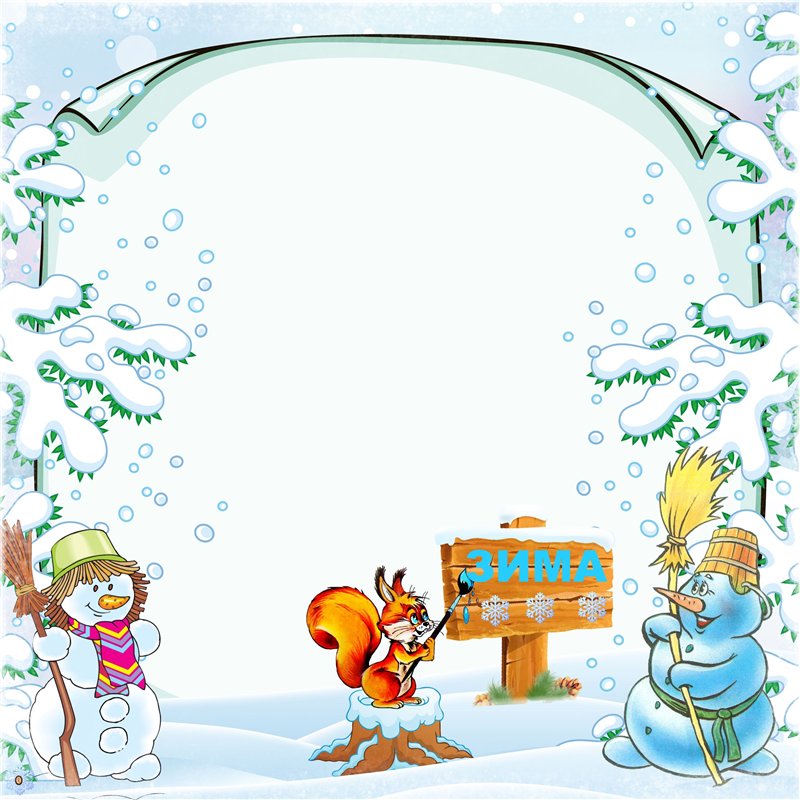 МДОУ «Детский сад №97 комбинированного вида»
Зимняя игровая 
площадка средней
 группы №11
Цель: создание максимальных условий для воспитательной и образовательной работы с детьми на воздухе в зимний период.
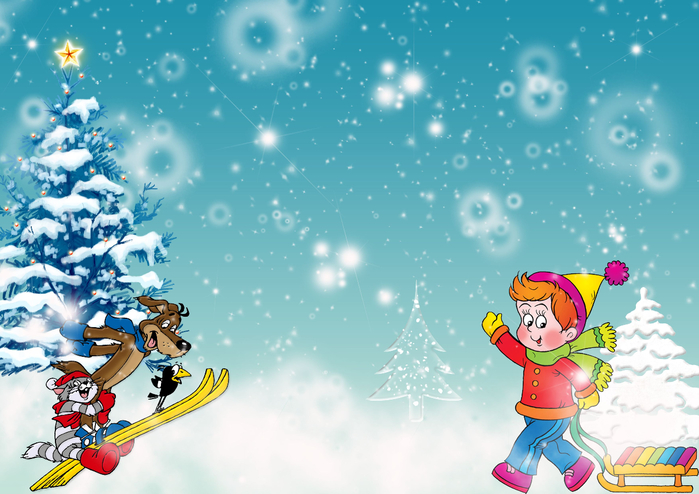 Задачи:
• развитие воображения детей;
• укрепление здоровья детей; повышение двигательной активности;
• содействие укреплению связи 
детского сада с семьей;
• обогащение впечатлений детей
за счет различных форм работы;
• воспитание бережного отношения
 к постройкам из снега.
Что запланировано. План участка.
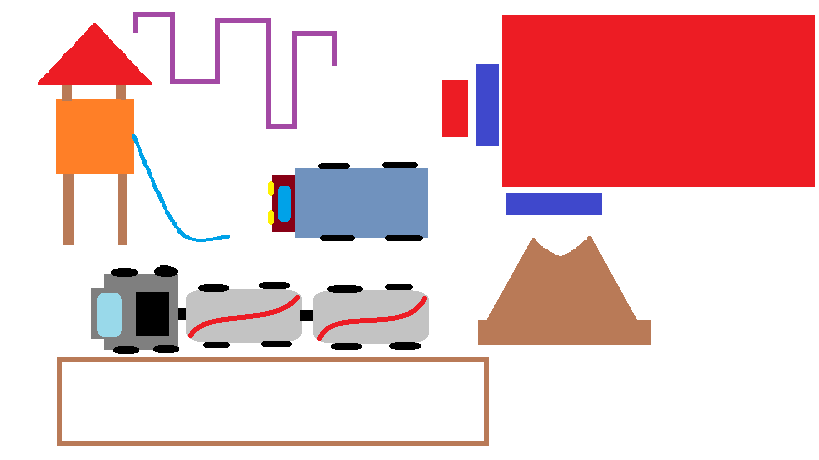 Как все начиналось:
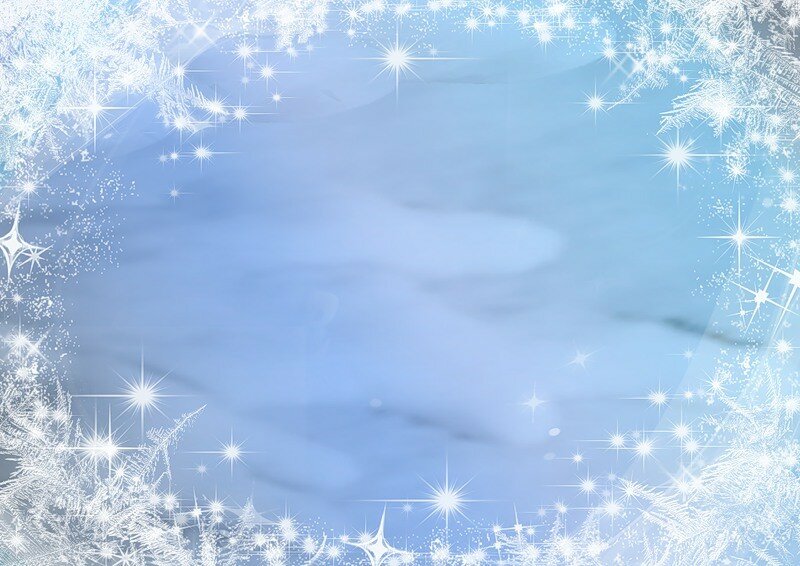 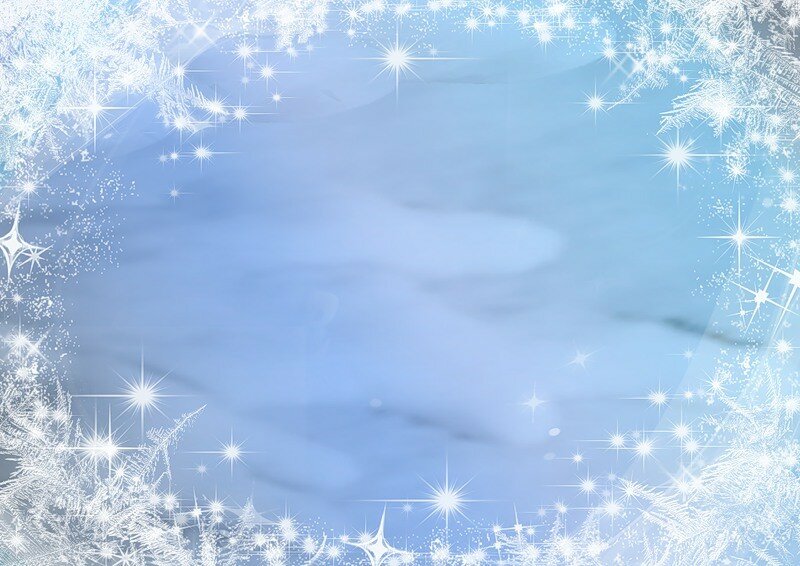 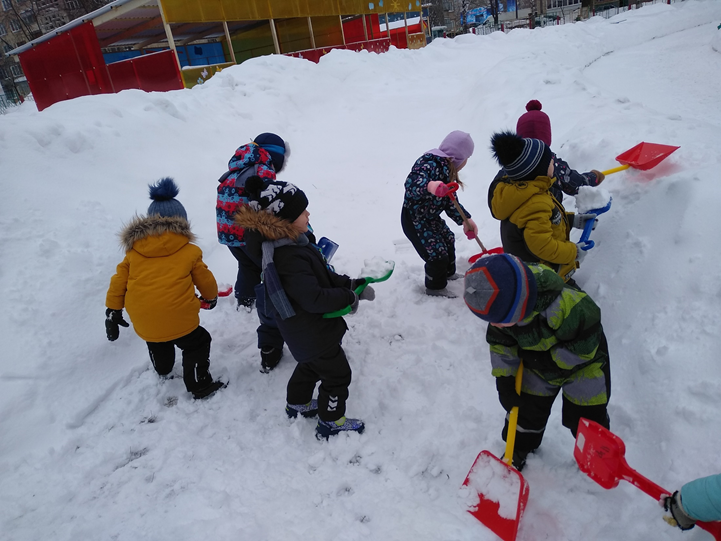 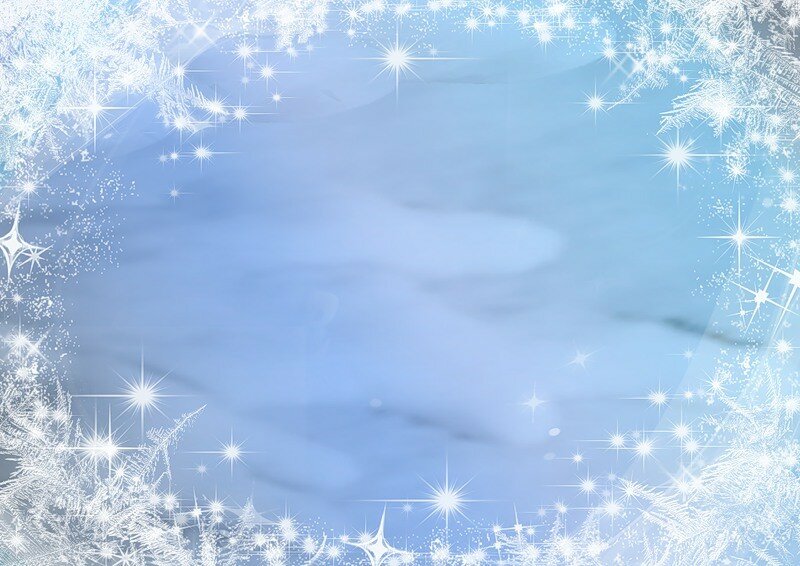 Нам помогали родители
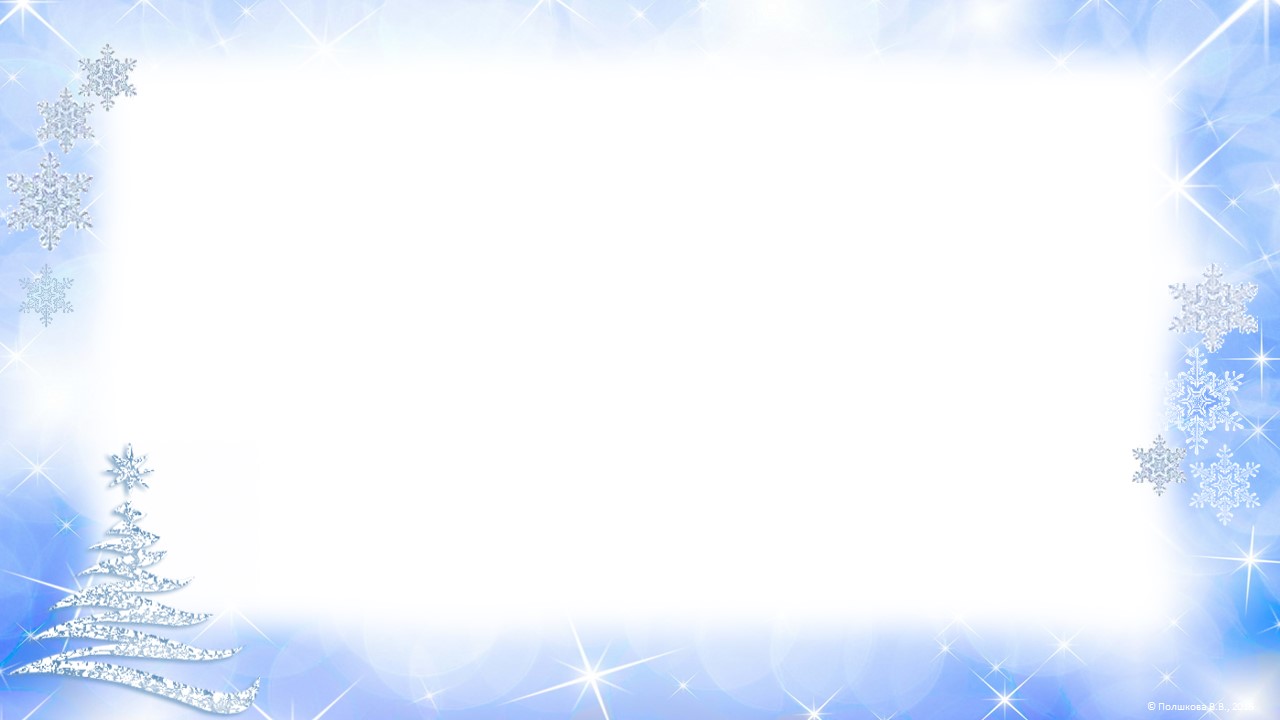 Наши заготовки
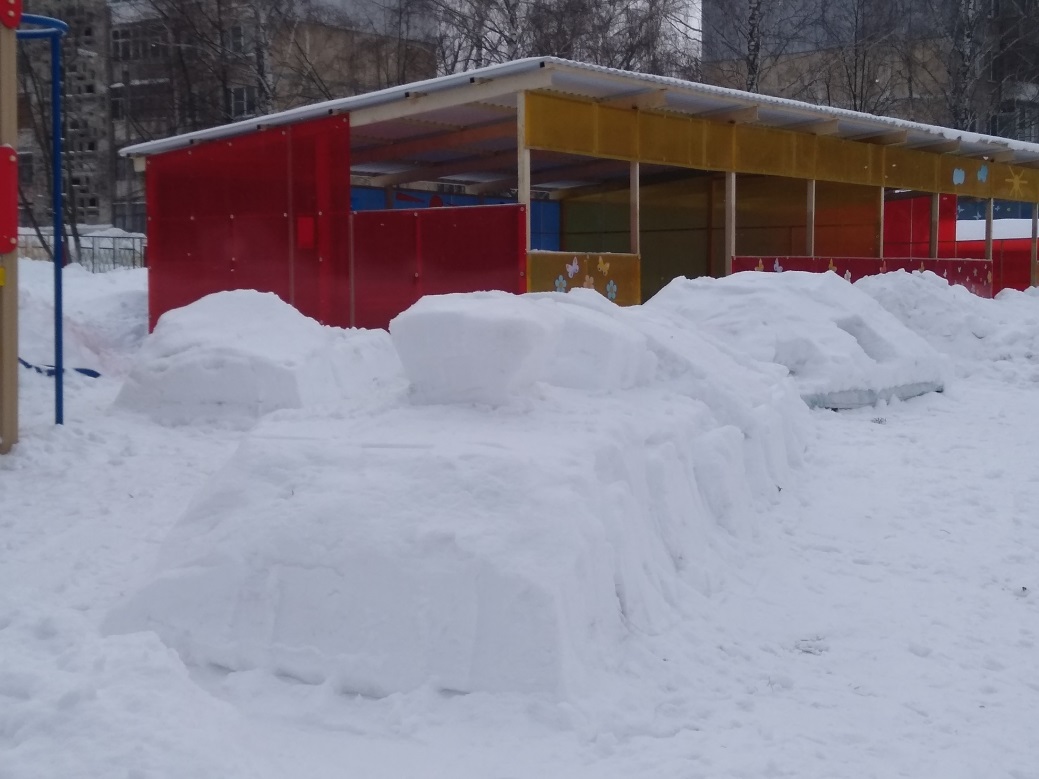 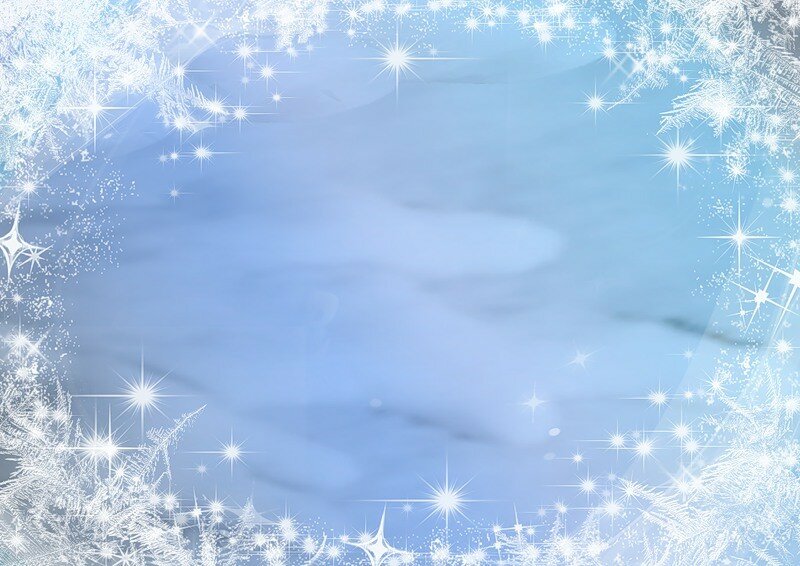 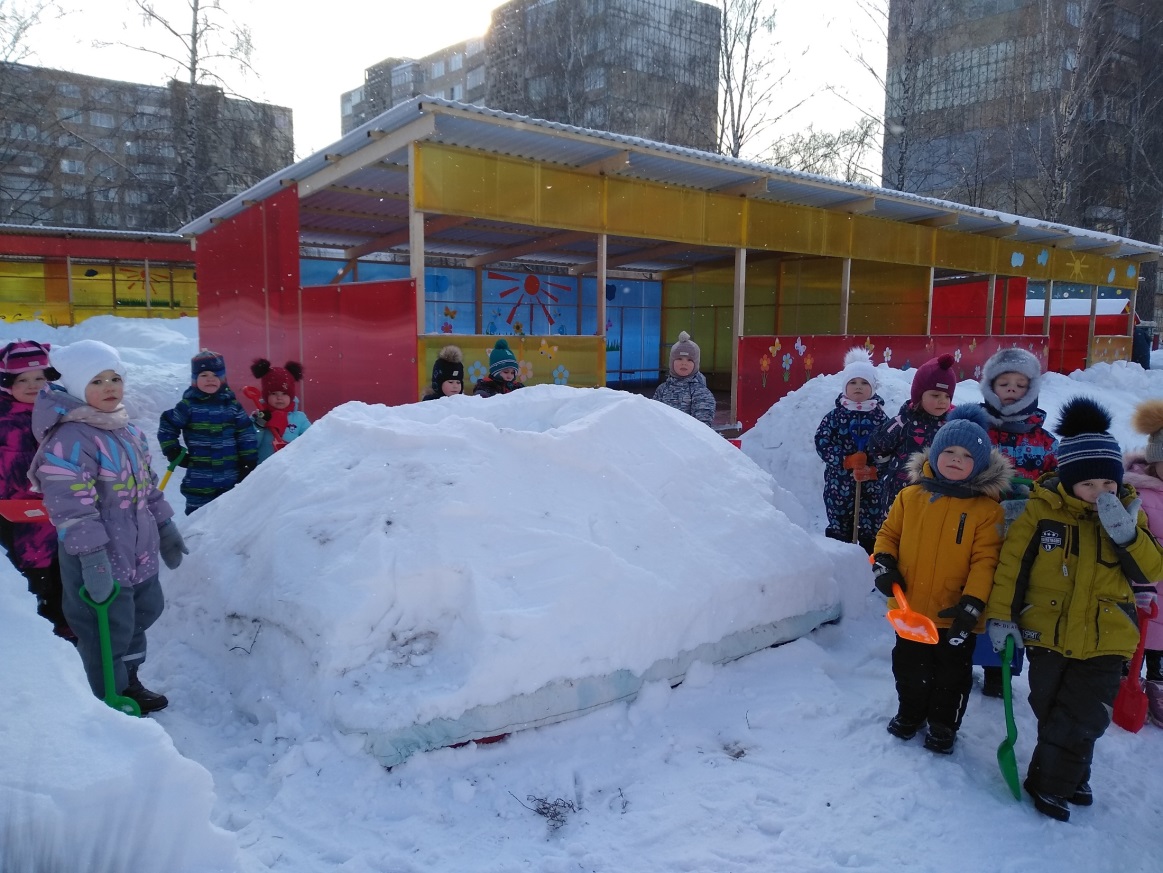 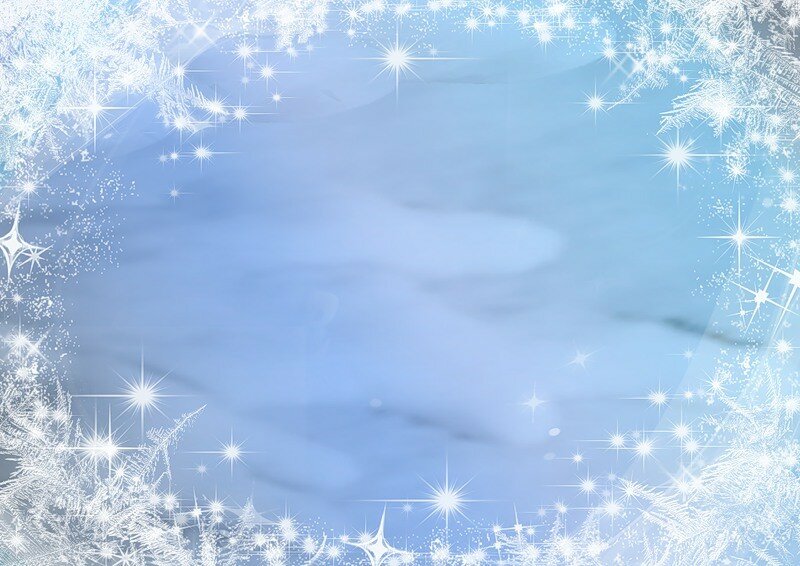 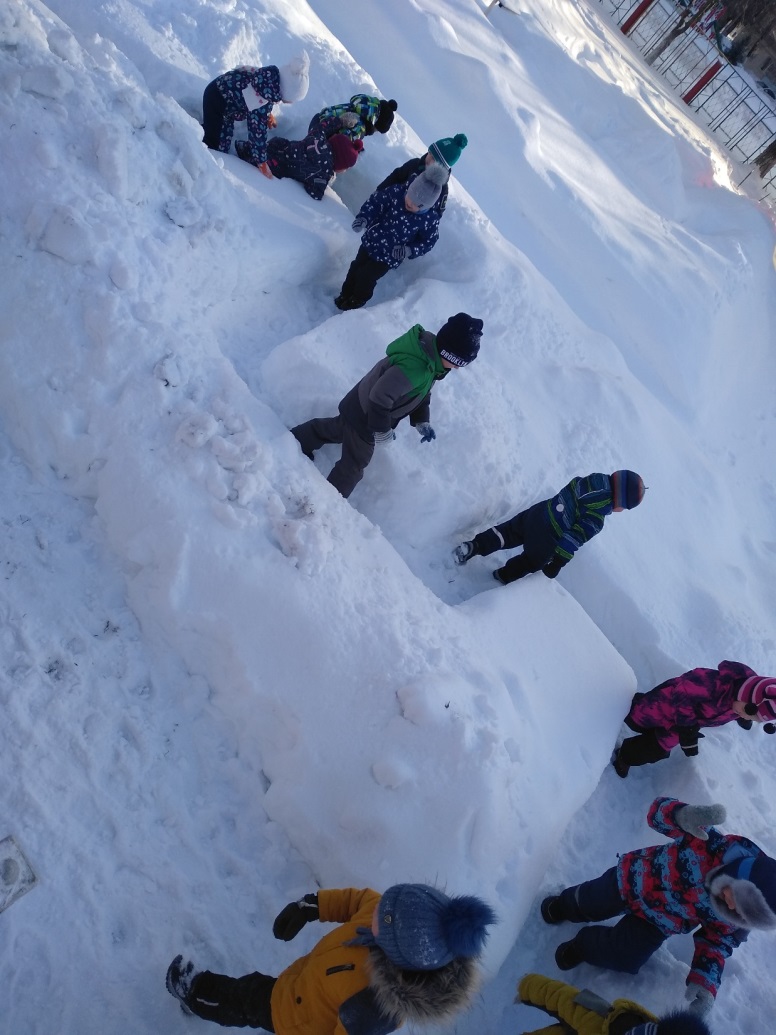 Лабиринт
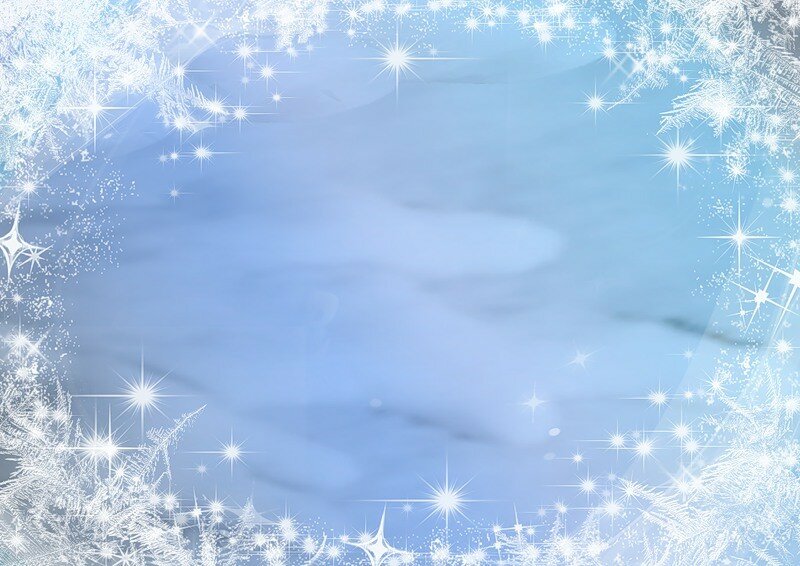 Все получилось
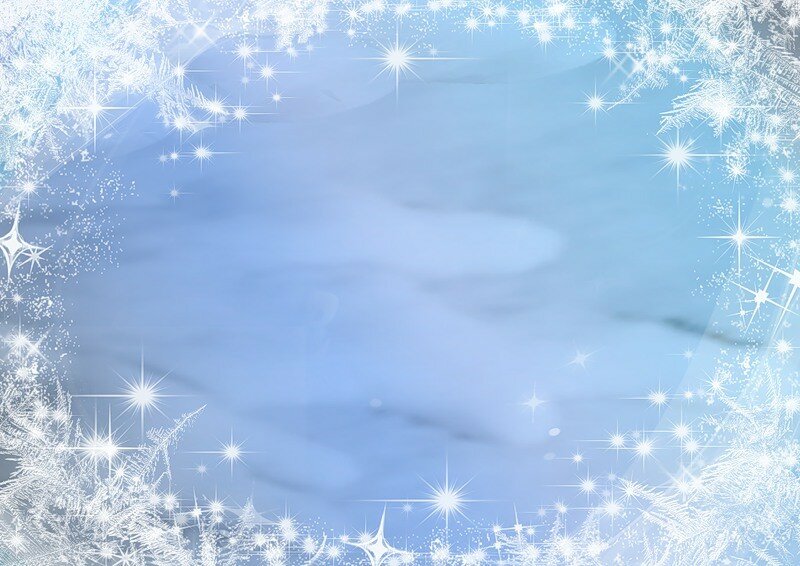 Наш лабиринт
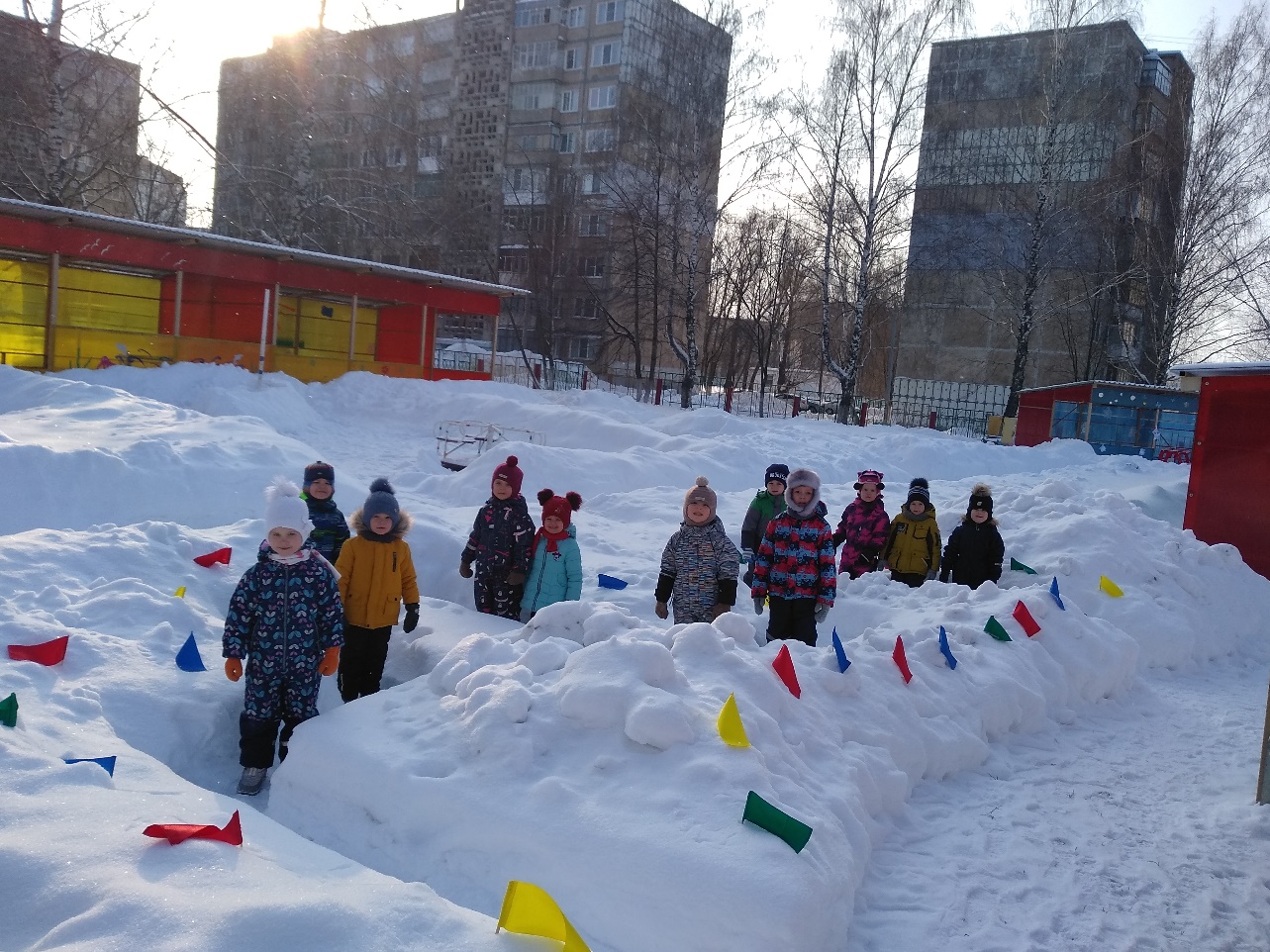 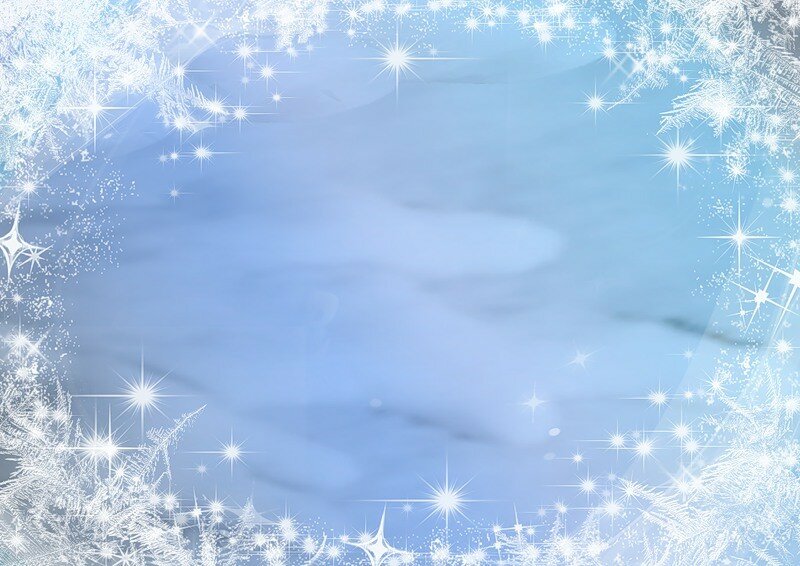 Наша площадка поезд
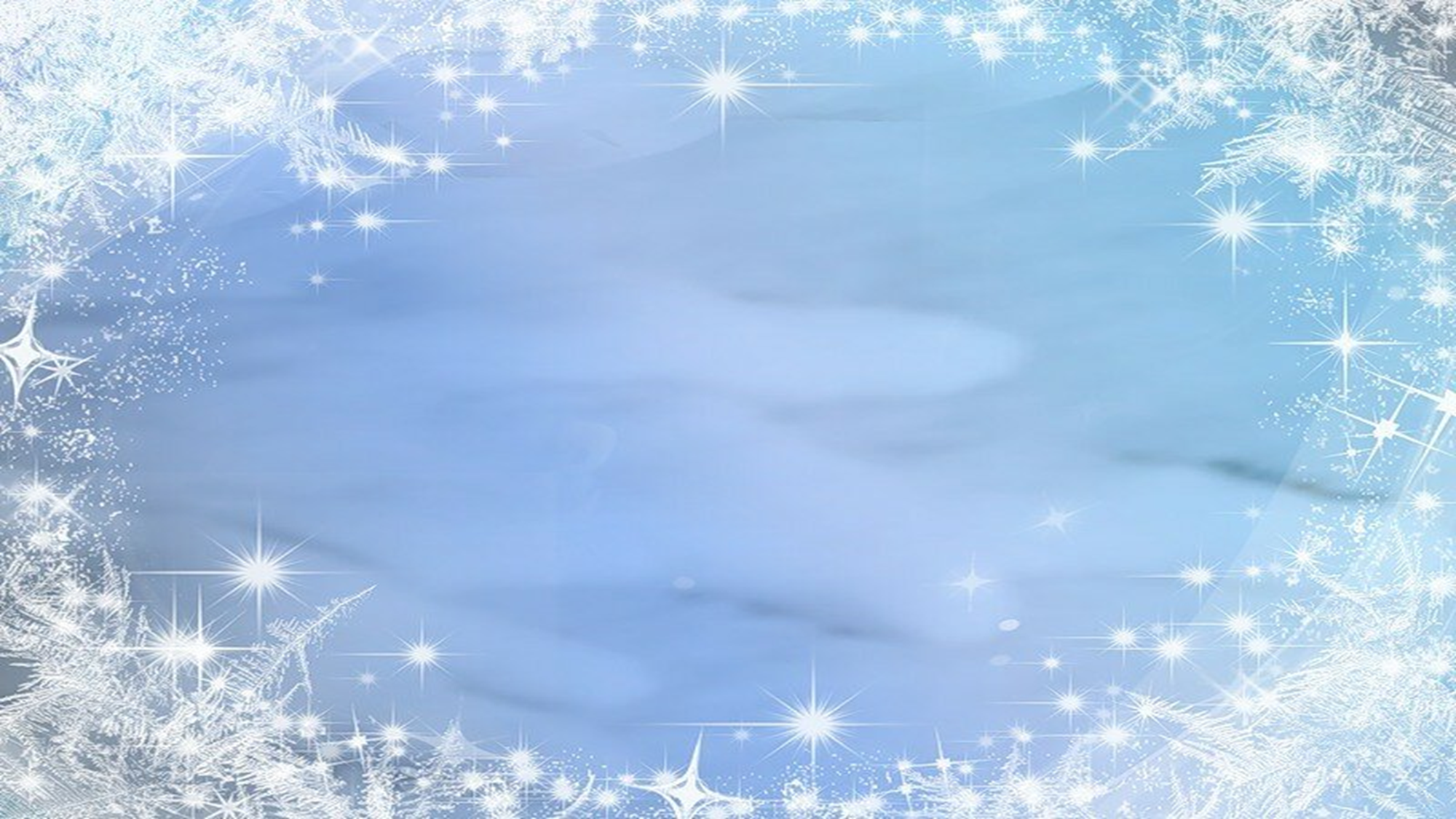 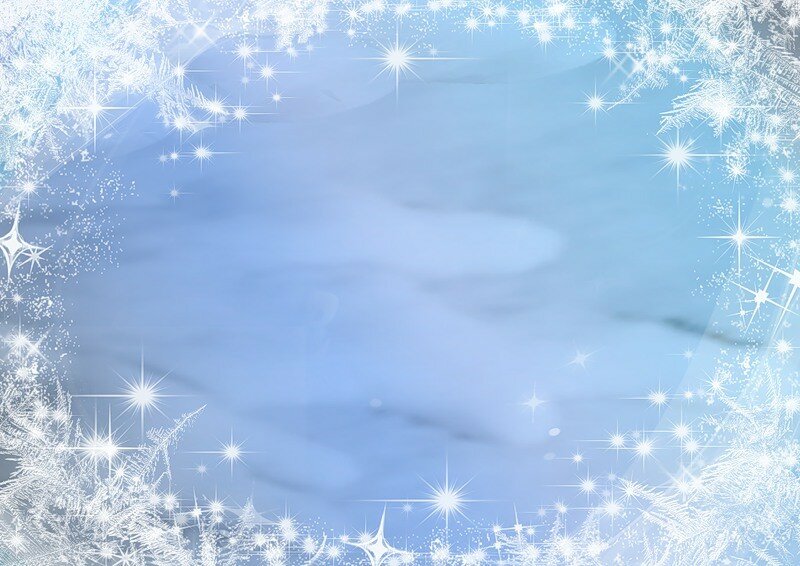 Наша машина и вулкан
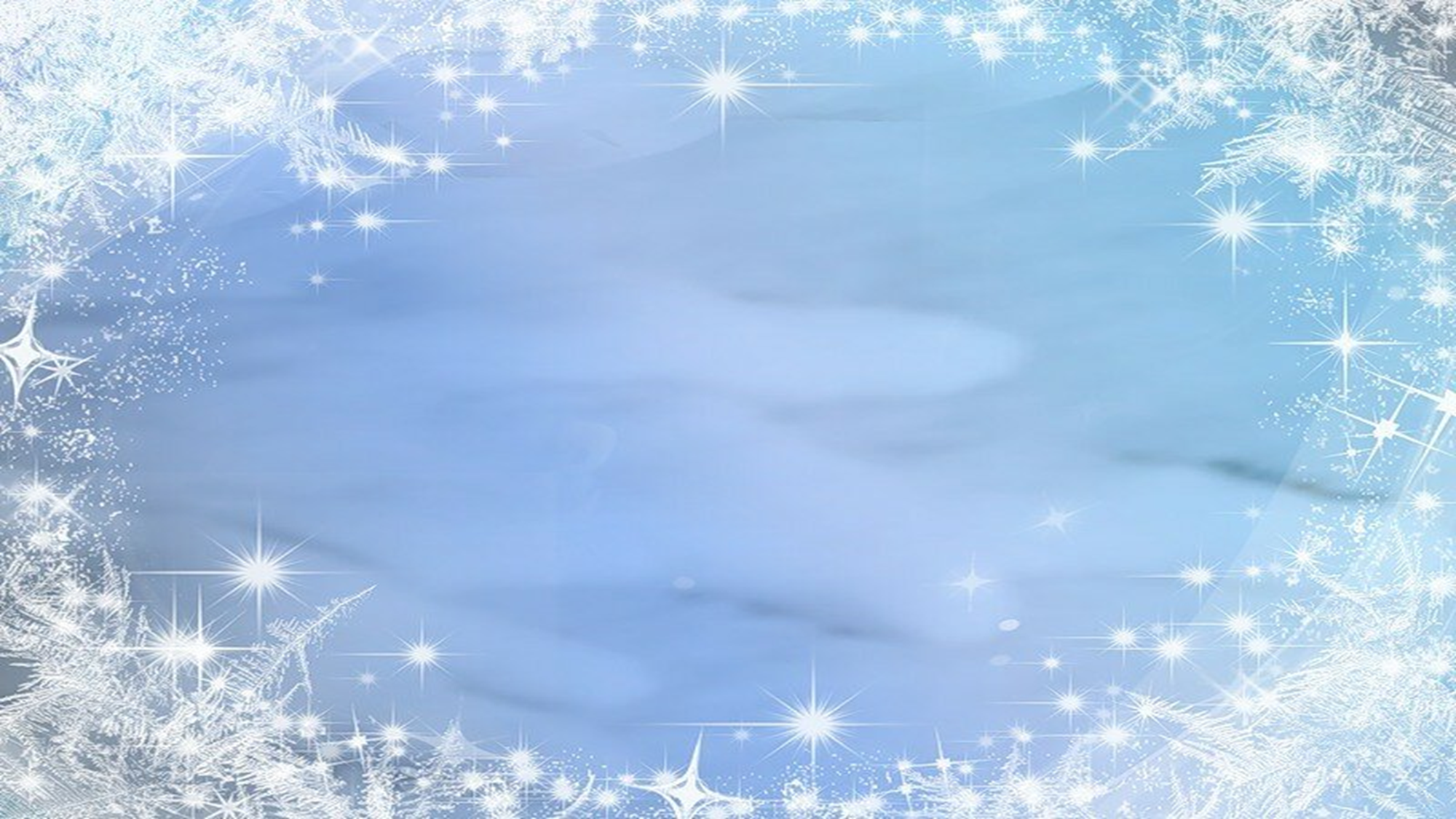 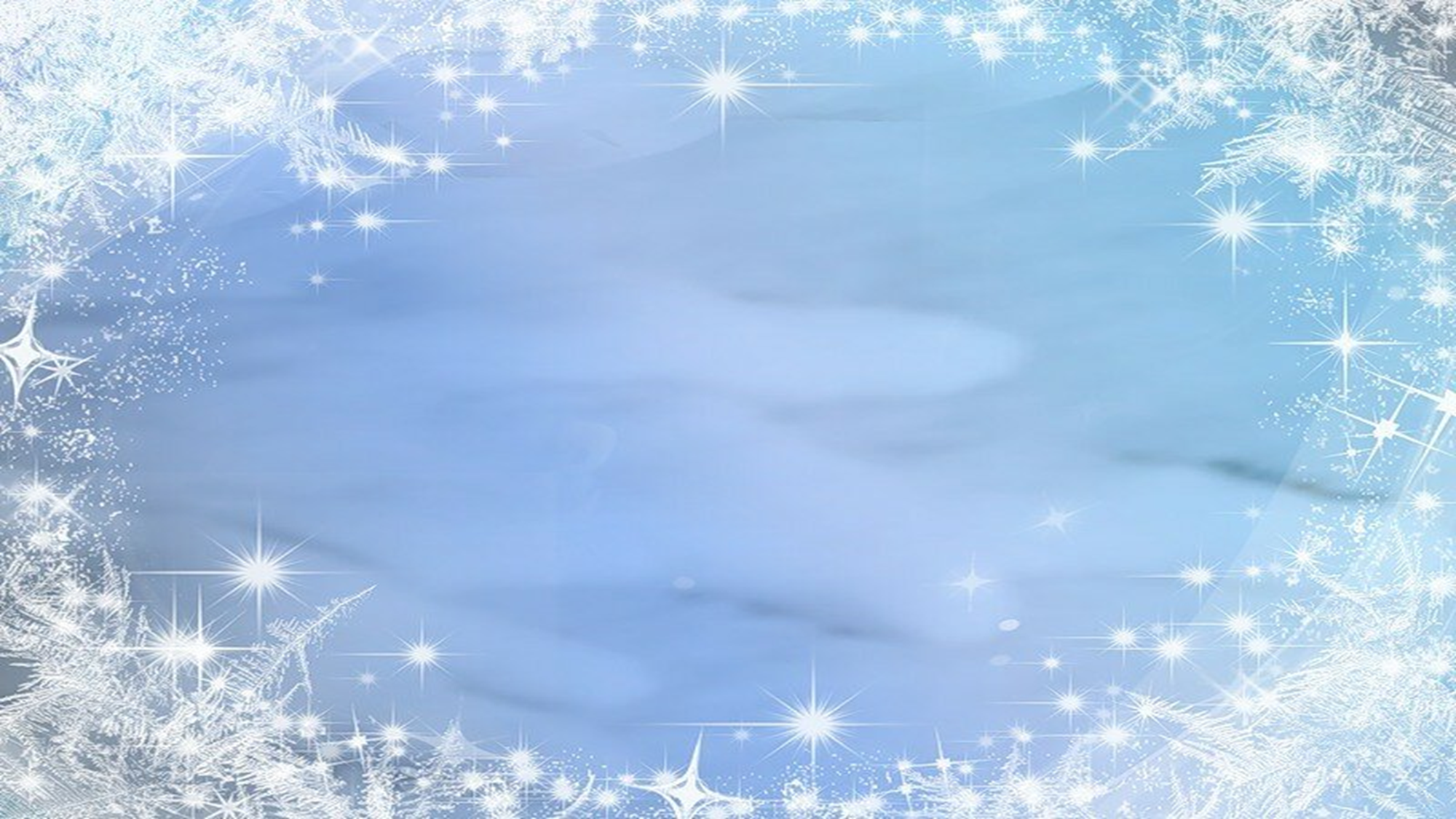 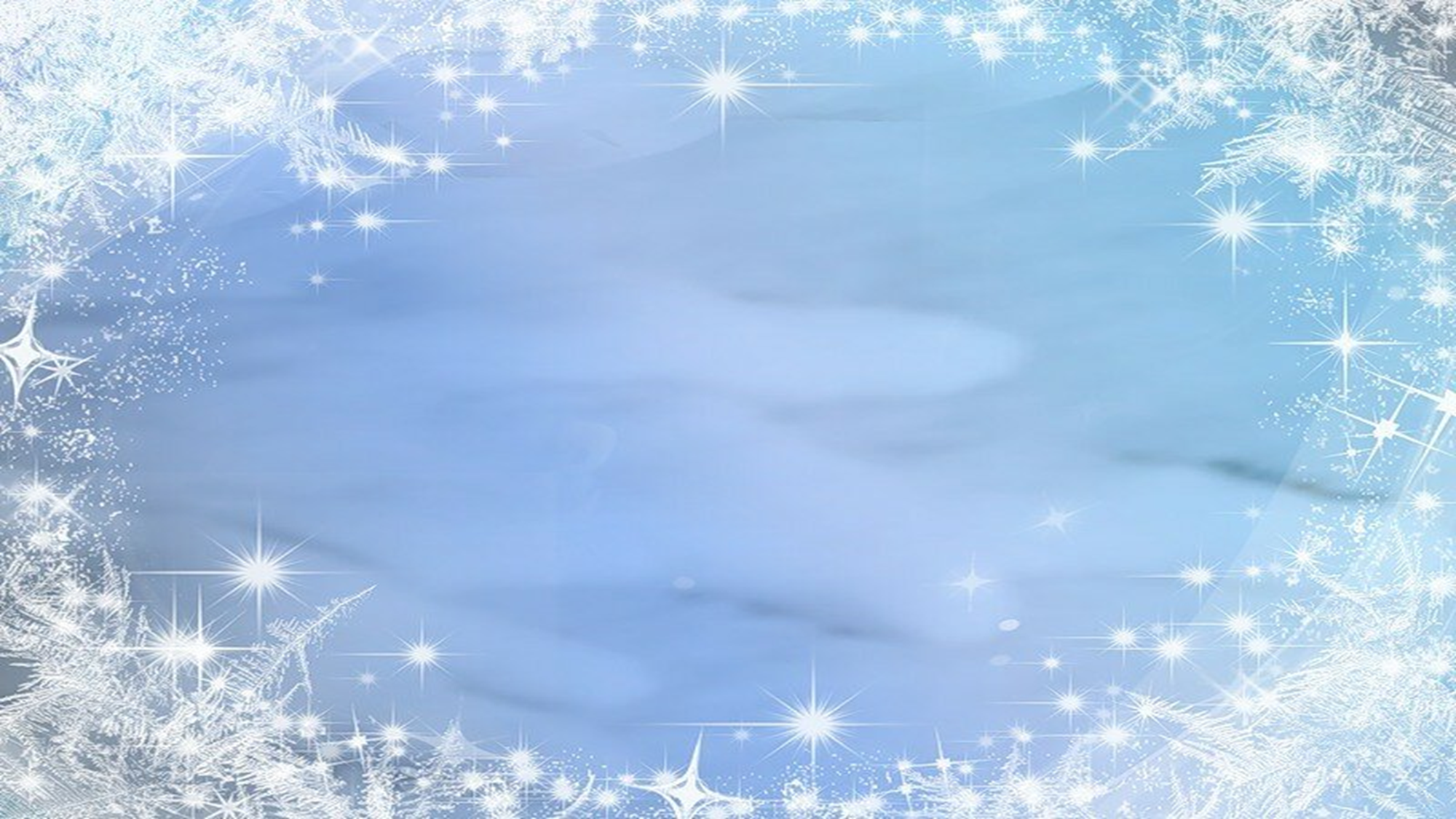